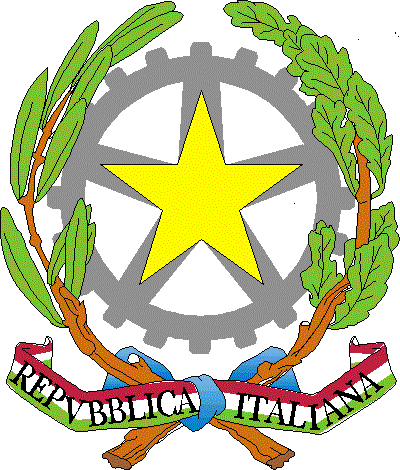 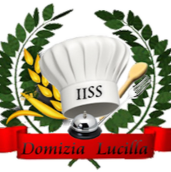 I.I.S.S. DOMIZIA LUCILLA
Il futuro inizia con noi
Le nostre sedi
Istituto Agrario
Istituto Alberghiero
come raggiungerci
SEZIONE AGRARIA:
Via Domizia Lucilla, 

TRENO: (FL3) Fermata Appiano
METRO A: Fermata valle Aurelia
BUS: 990, 246, 31
SEZIONE ALBERGHIERA:
Via Cesare Lombroso, 118

TRENO: (FL3) Fermata Monte Mario 
METRO A: Fermata Valle Aurelia 
BUS: Staz. Monte Mario: 46, 49, 911, 912  
	   Via Trionfale: 907, 913, 991, 997, 998 
	   Via Torrevecchia: 995, 997
La nostra storia
L'Istituto professionale Domizia Lucilla nasce come succursale del primo Istituto Alberghiero di Roma  "Tor Carbone" nell'anno scolastico 1994/95.

Nell'anno 2000/2001 diviene scuola autonoma, si accorpa all'Istituto Agrario "Delpino", costituendo l'I.I.S. «Via Domizia Lucilla» con un organico di più di duecento professori. Attualmente conta la presenza di 1100 alunni.

La voce “professionale” presente nella sua stessa denominazione, significa non solo acquisizione di competenze professionali, ma preparazione di base, creatività e capacità di costruire il proprio futuro lavorativo.
SEZIONE ALBERGHIERA
La nostra offerta formativa è ricca e diversificata; siamo dotati di attrezzature adeguate, sia per quanto riguarda gli indirizzi professionali, laboratori di sala, cucina e  ricevimento, sia per quanto riguarda la didattica in generale (laboratorio di informatica, sala multimediale, laboratorio linguistico, laboratorio di chimica).
Promuoviamo la formazione di specifiche competenze professionali spendibili in un settore essenziale per la ripresa economica del nostro Paese, quello turistico ed enogastronomico.
Ci siamo distinti spesso nei concorsi e nelle manifestazioni regionali e nazionali relative alle discipline di indirizzo. Siamo attenti agli studenti e fortemente legati al territorio.
Percorso di studi
3^ 4^ e 5^ anno
UN TRIENNIO DI SPECIALIZZAZIONE NEL SETTORE PROFESSIONALIZZANTE SCELTO
1^ e 2^ anno
UN BIENNIO COMUNE

(DURANTE IL QUALE STUDIERAI TUTTE LE DISCIPLINE PROFESSIONALI)
ACCOGLIENZA 
SALA E VENDITA
ENOGASTRONOMIA
PASTICCERIA
...possibilità di iscriversi a qualunque facoltà universitaria
CONSEGUIMENTO DEL DIPLOMA DI “TECNICO DEI SERVIZI PER L’ENOGASTRONOMIA E L’OSPITALITÀ ALBERGHIERA”
PIANO DI STUDI
AREA COMUNE 
Lingua italiana
Storia 
Geografia
Inglese
Matematica 
Informatica
Chimica-Fisica
Scienze della Terra
IRC
Diritto e economia
Scienze motorie
AREA DI INDIRIZZO


Seconda lingua straniera
(francese/tedesco/spagnolo)

Scienze degli Alimenti

Accoglienza Turistica

Sala e Vendita

Enogastronomia

T.I.C.
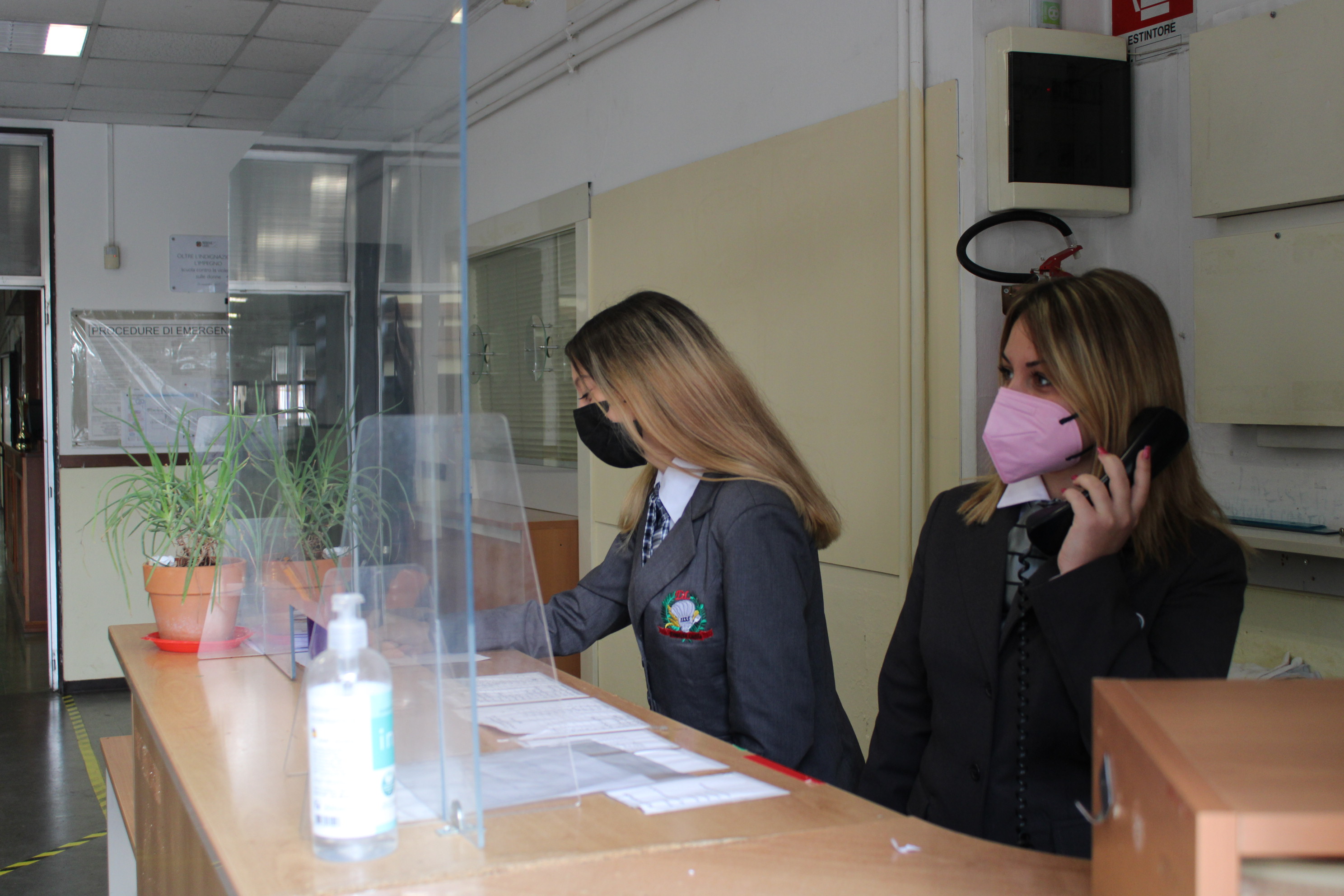 Al termine del 2° anno potrai scegliere tra:
ACCOGLIENZA TURISTICA

ENOGASTRONOMIA

SALA E VENDITA

PASTICCERIA
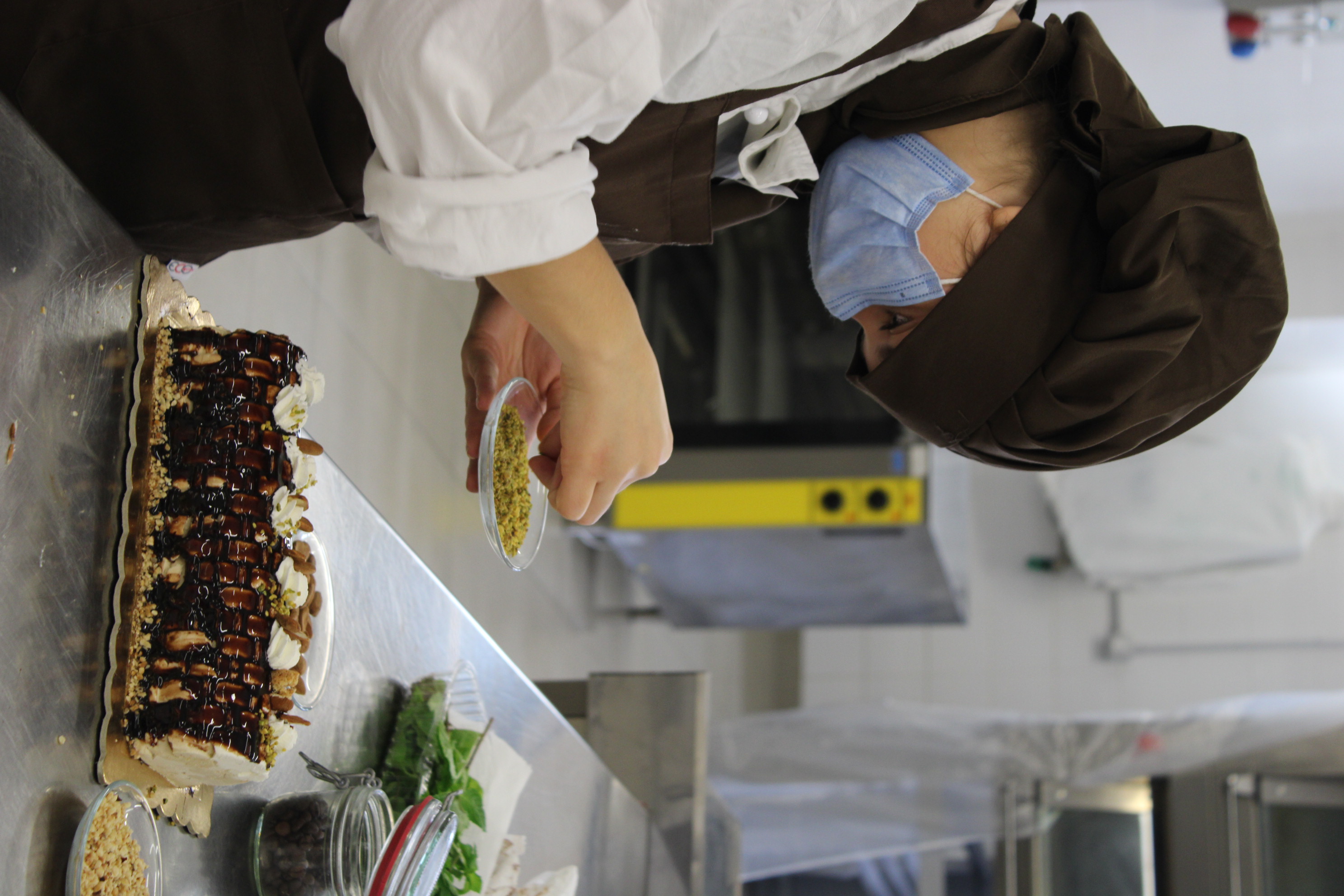 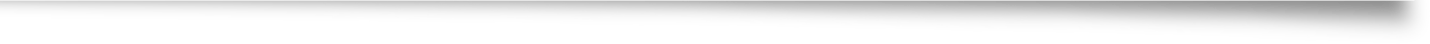 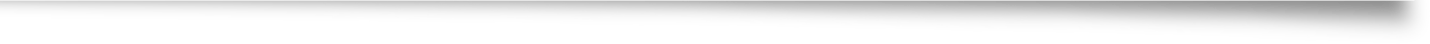 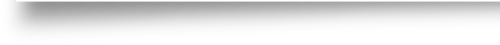 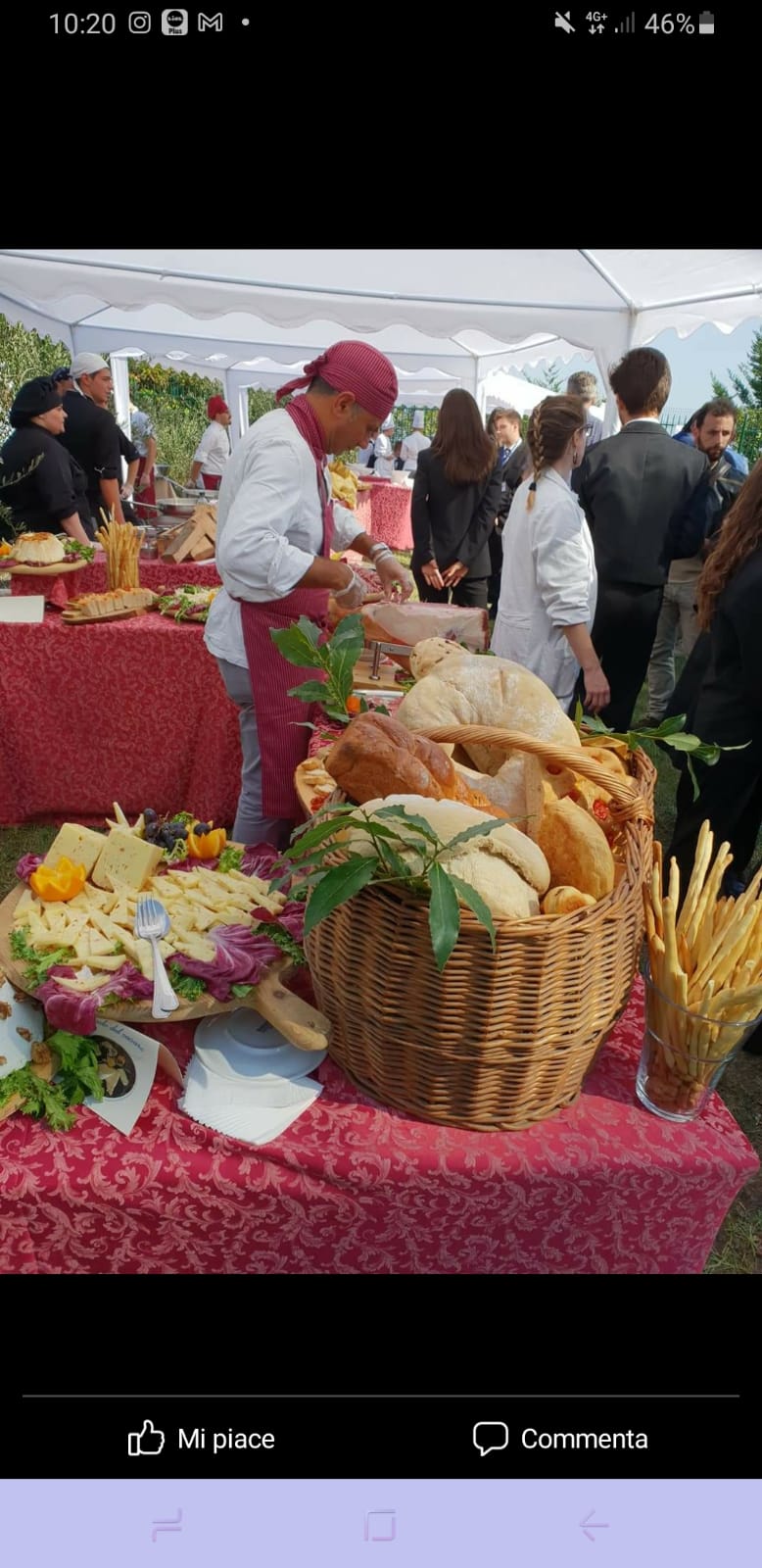 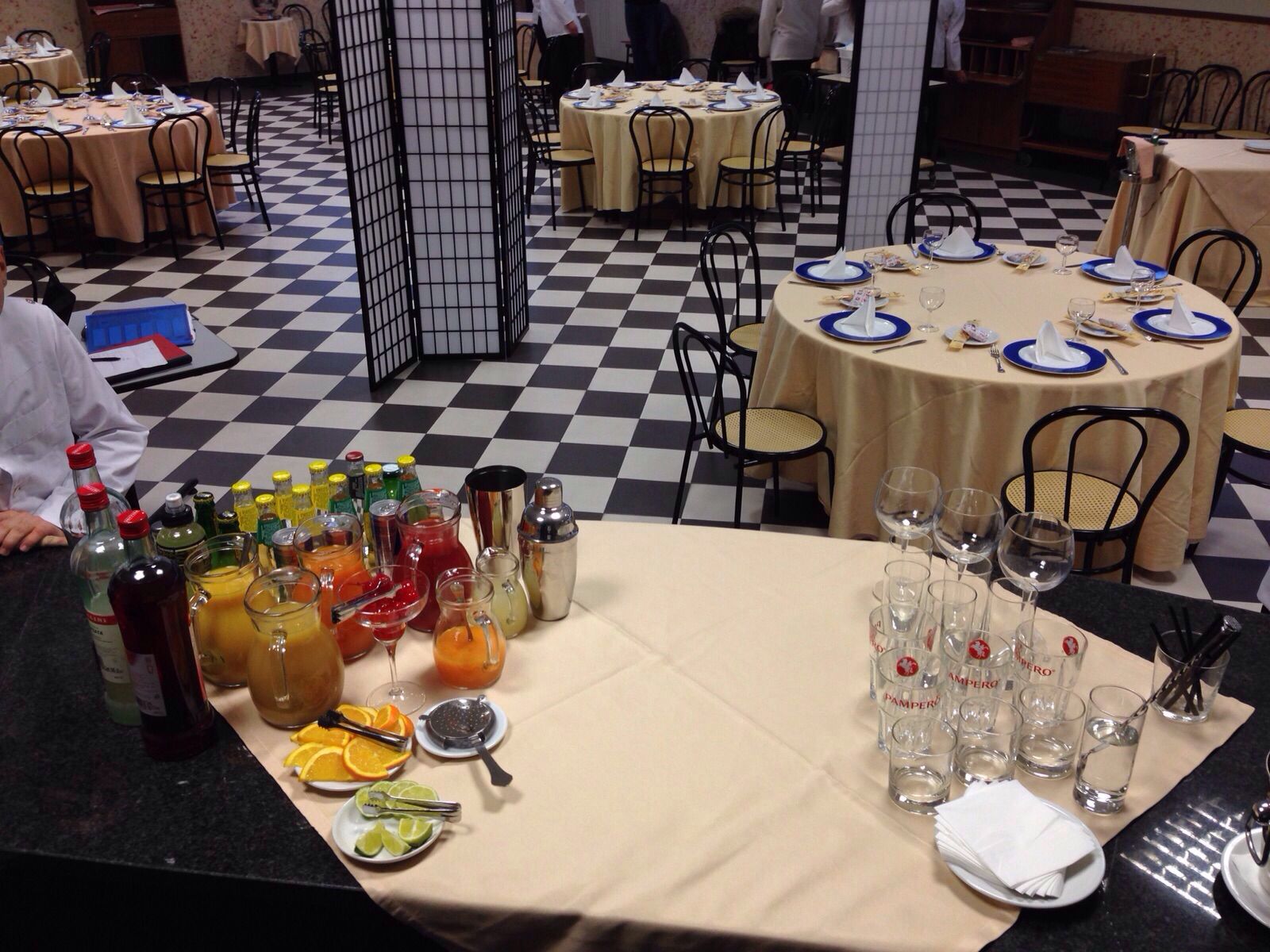 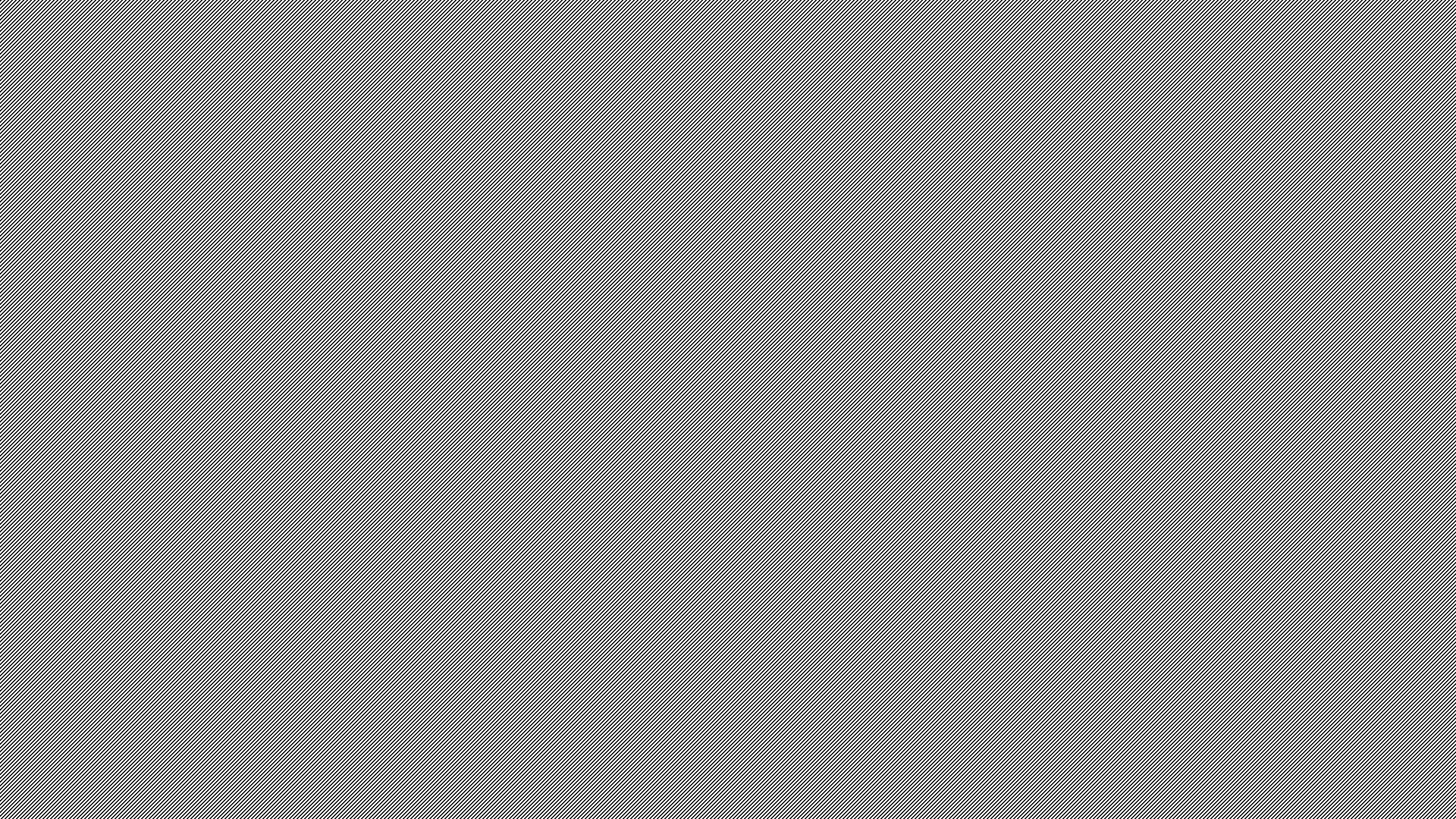 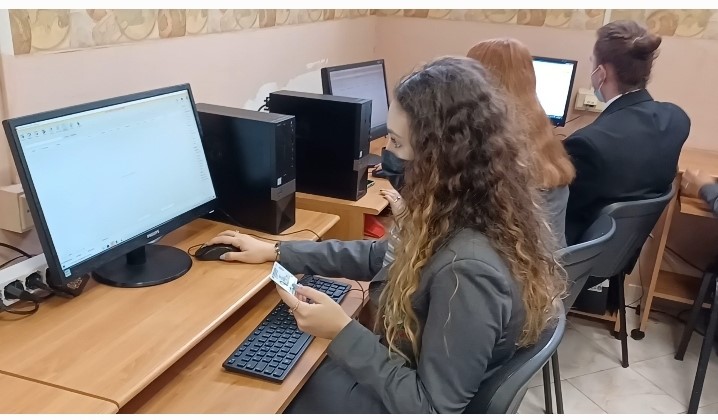 SETTORE
ACCOGLIENZA TURISICA
Sarai in grado di:


Intervenire nei diversi ambiti delle attività di ricevimento

gestire e organizzare i servizi in relazione alla domanda stagionale e alle esigenze della clientela

promuovere i servizi di accoglienza turistico-alberghiera

progettare prodotti turistici che valorizzino le risorse del territorio
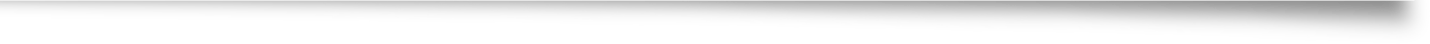 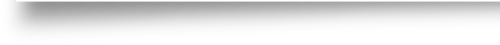 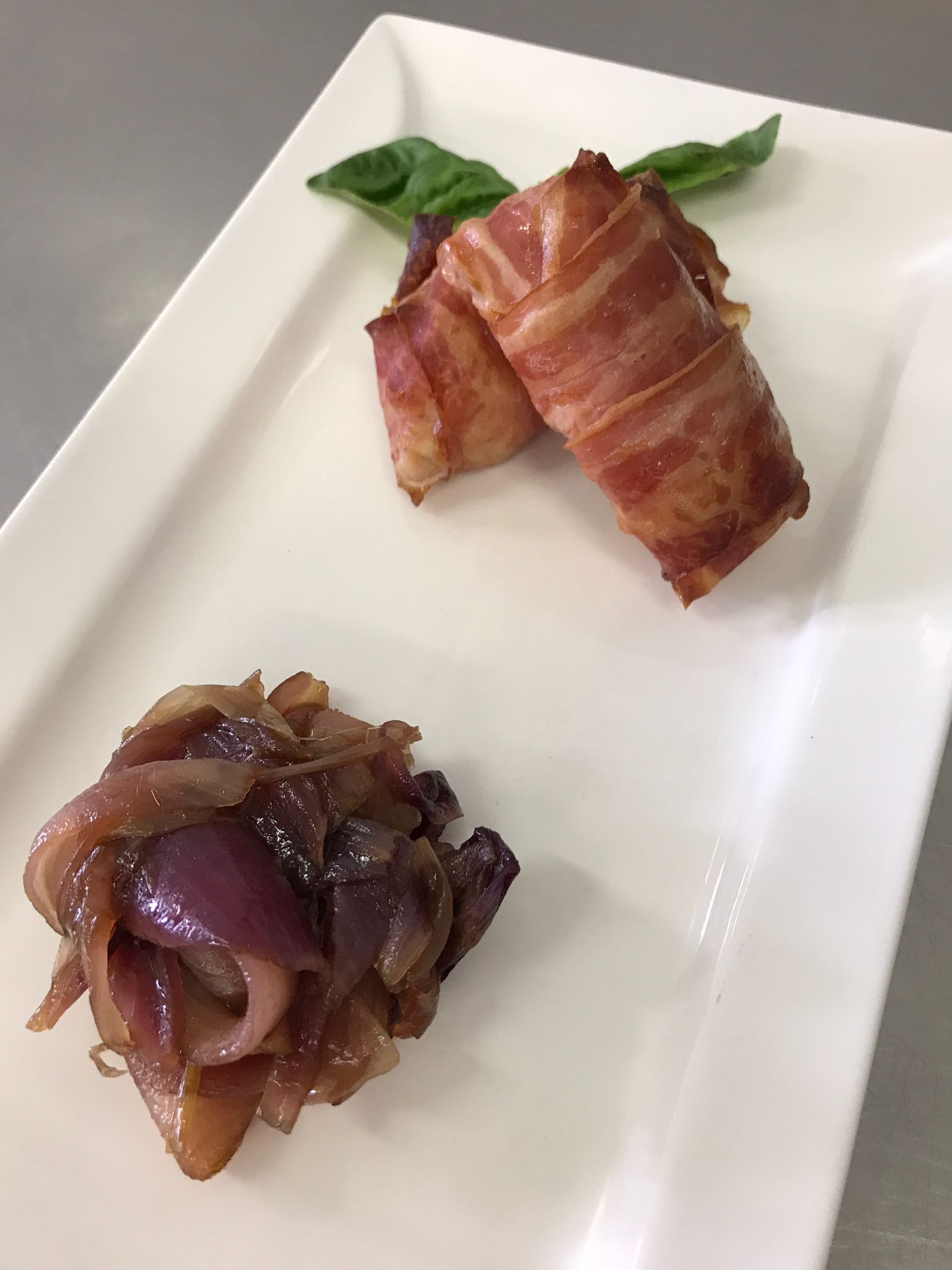 SETTORE
CUCINA
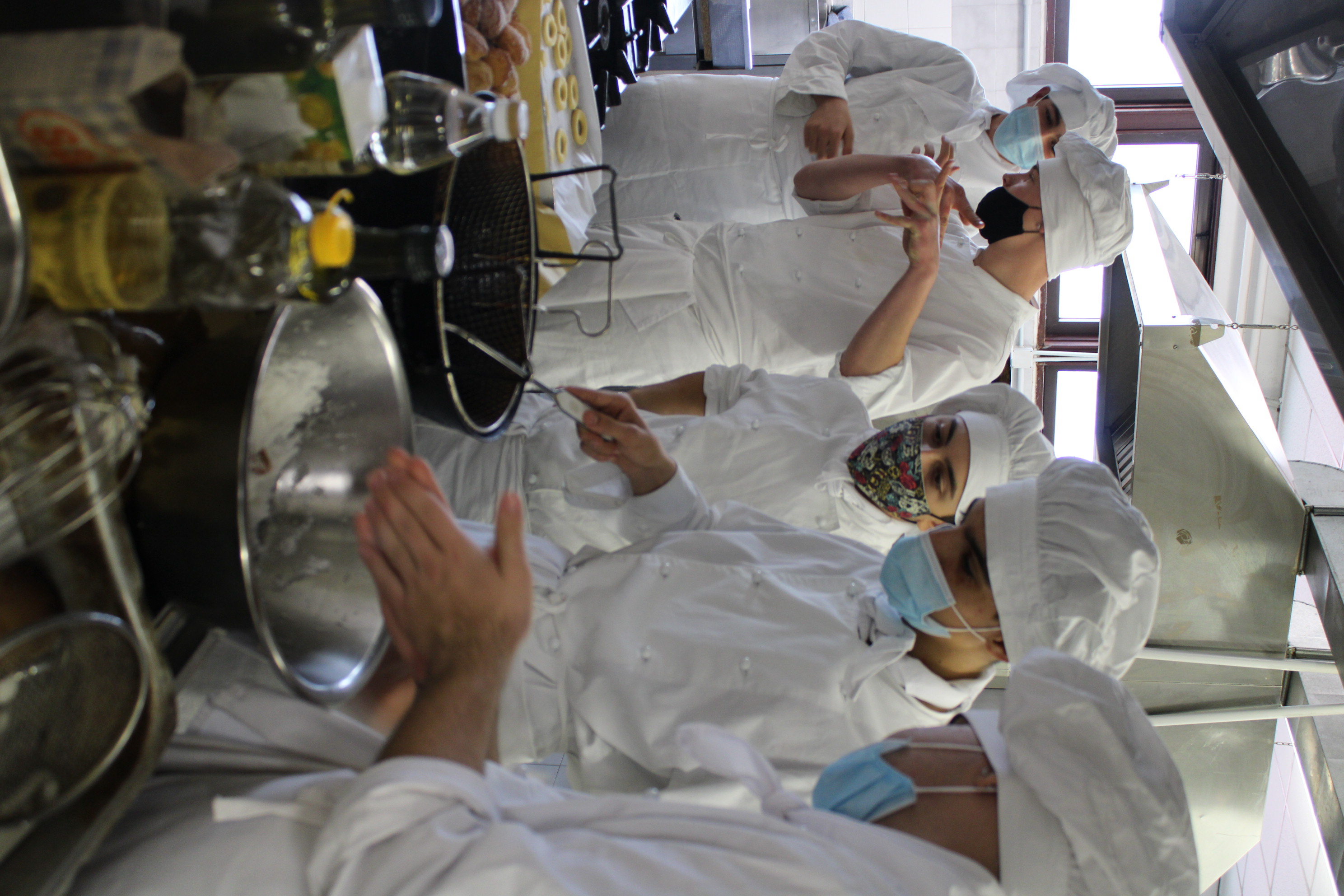 Sarai in grado di:
intervenire nella valorizzazione, produzione, trasformazione, conservazione e presentazione dei prodotti enogastronomici

operare nel sistema produttivo, promuovendo le tradizioni locali, nazionali e internazionali

individuare le nuove tendenze enogastronomiche
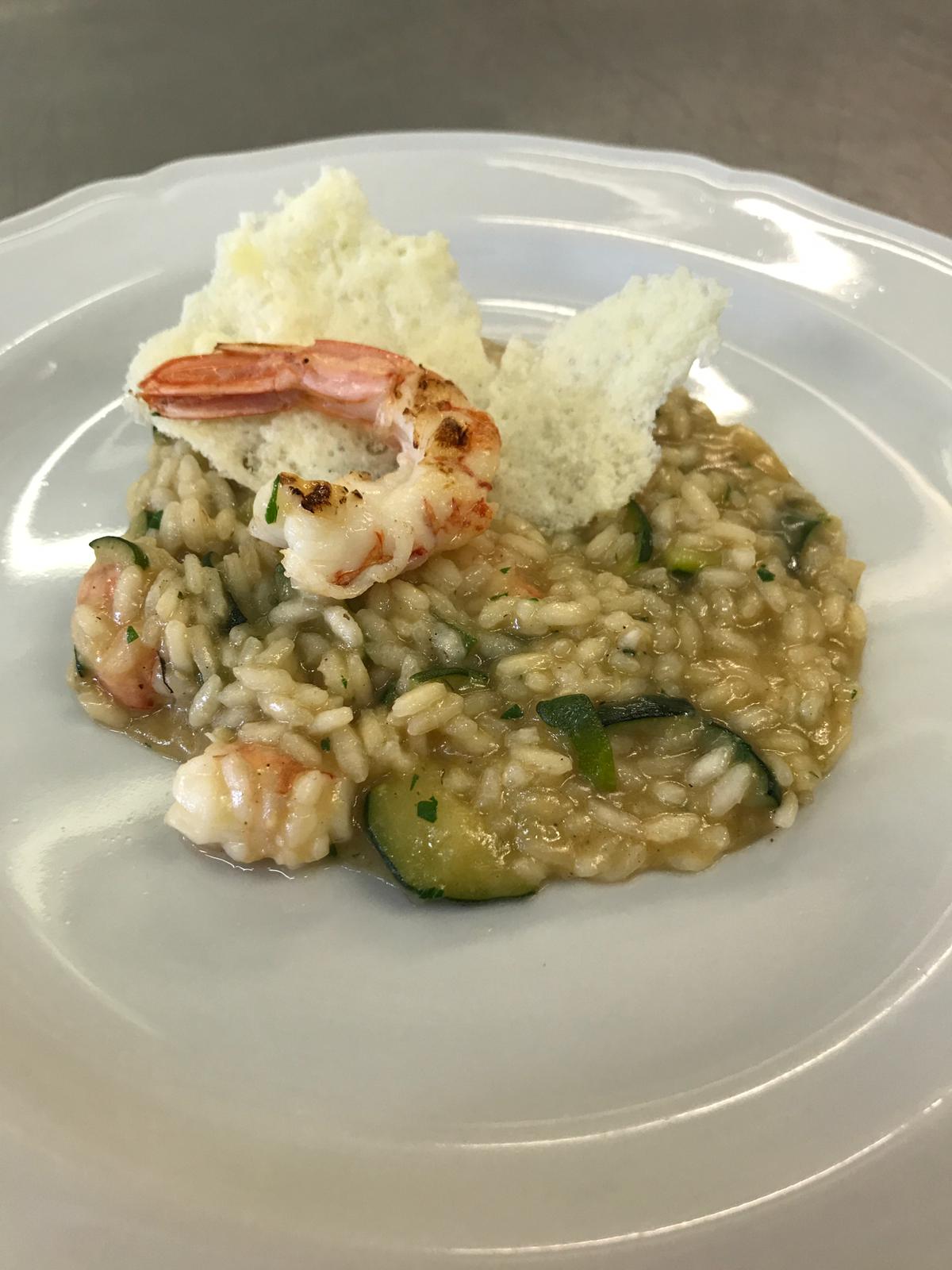 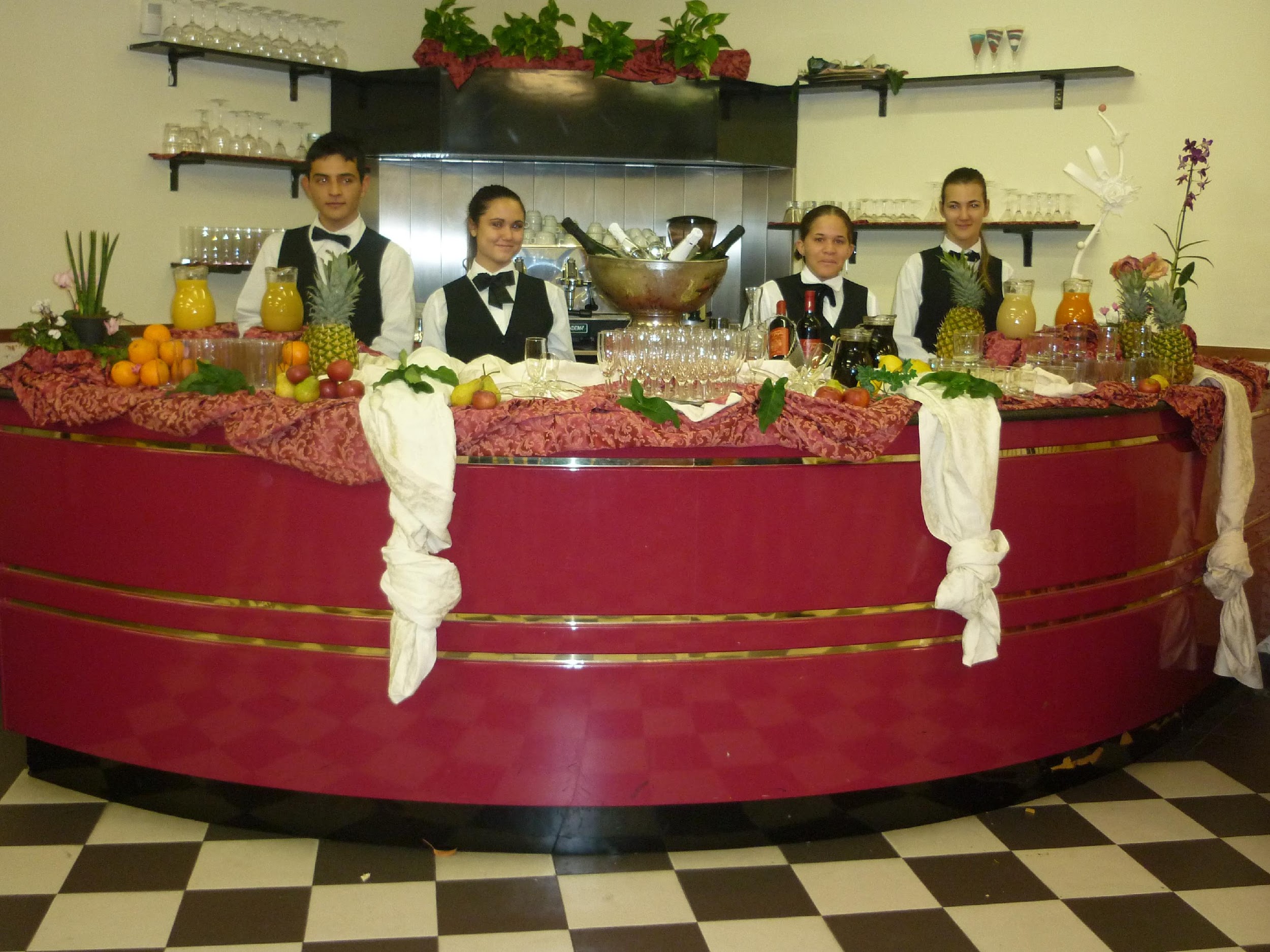 SETTORE
SALA E VENDITA
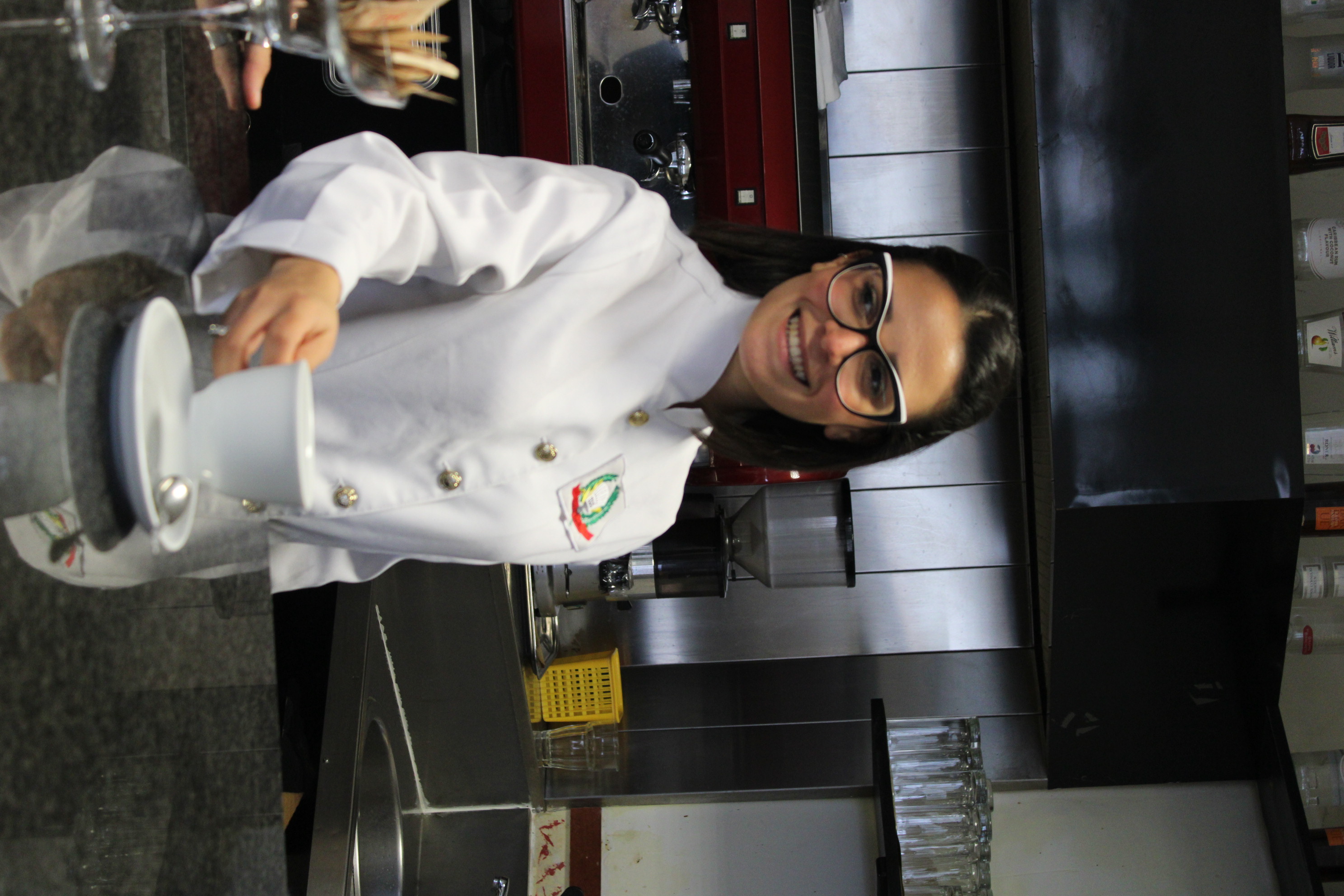 Sarai in grado di:

svolgere attività operative e gestionali in relazione all’amministrazione, produzione, organizzazione, erogazione e vendita di prodotti e servizi enogastronomici.

interpretare lo sviluppo delle filiere enogastronomiche per adeguare la produzione e la vendita in relazione alla richiesta dei mercati e della clientela, valorizzando i prodotti tipici.
SETTORE
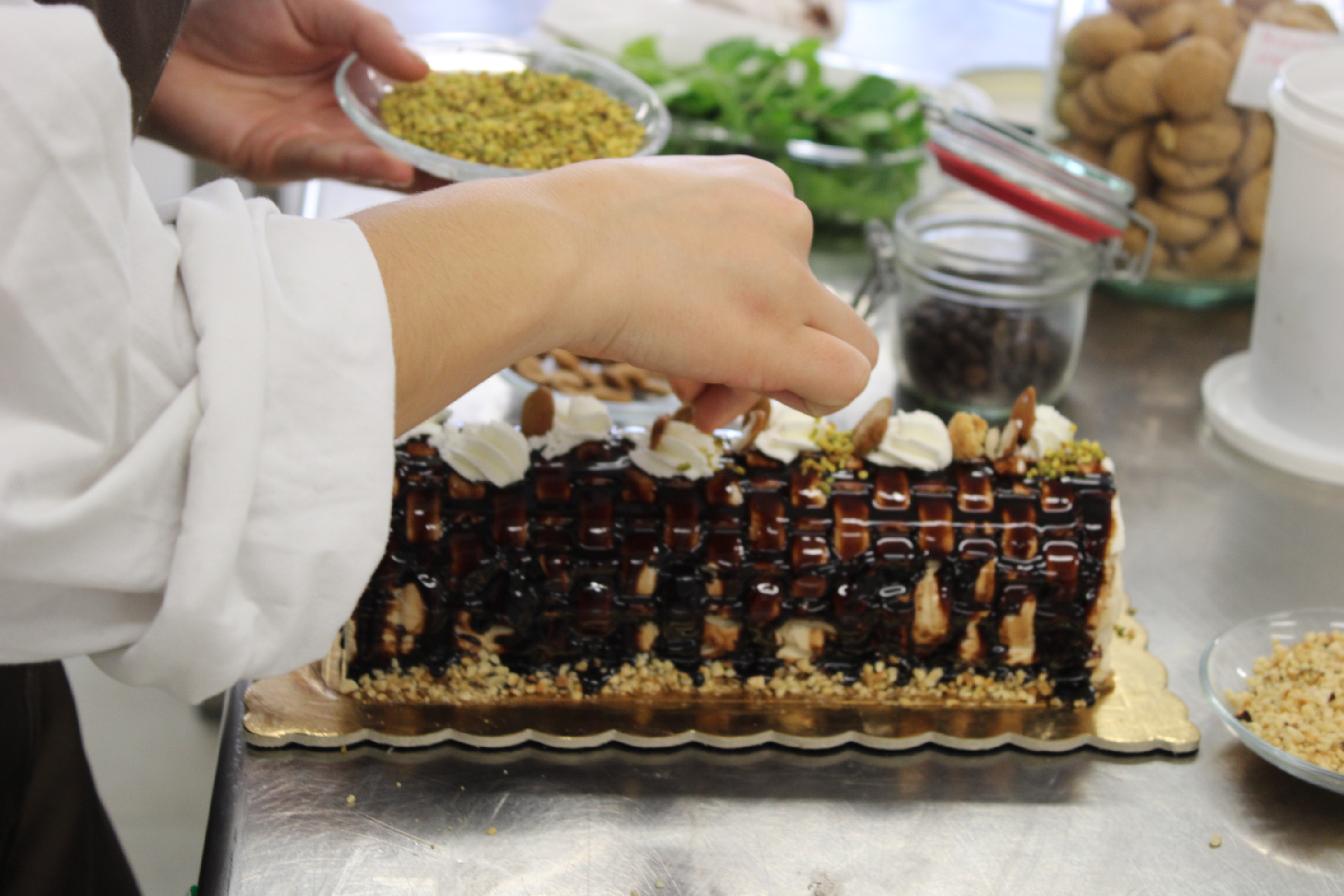 PASTICCERIA
Sarai in grado di:

intervenire nella valorizzazione, produzione, trasformazione, conservazione e presentazione dei prodotti dolciari e di forneria.

operare nel sistema produttivo.

promuovere le tradizioni locali, nazionali e internazionali.

individuare le nuove tendenze della pasticceria artigianale e industriale.
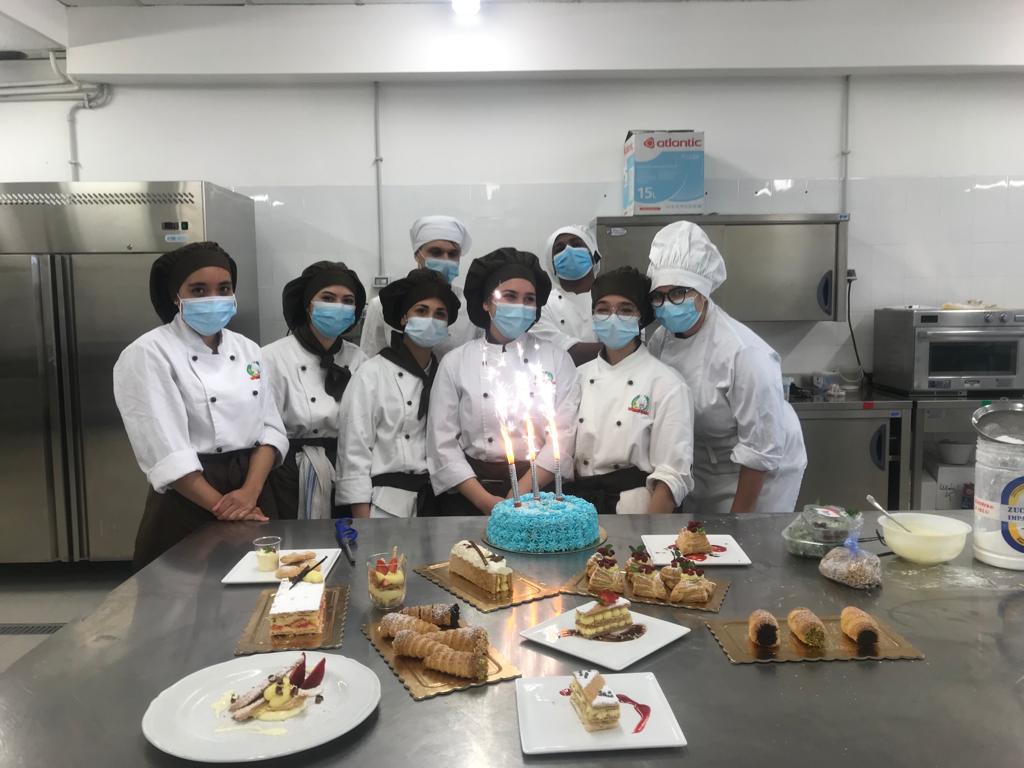 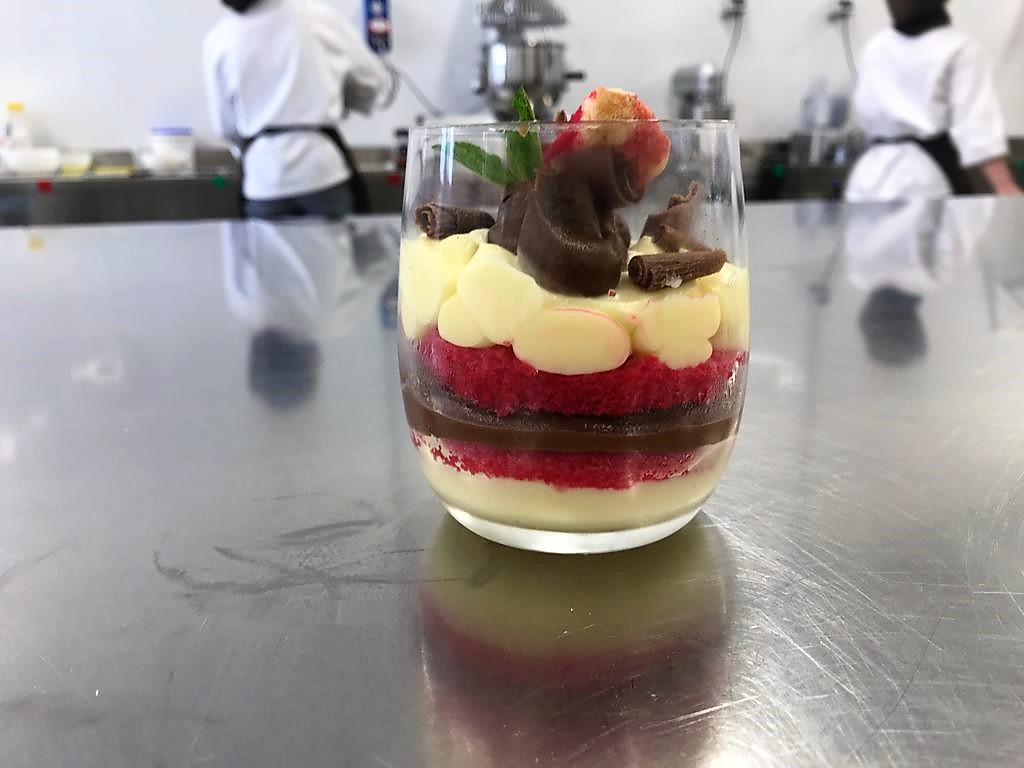 La carriera inizia tra i banchi di scuola…FUTURI SBOCCHI LAVORATIVI
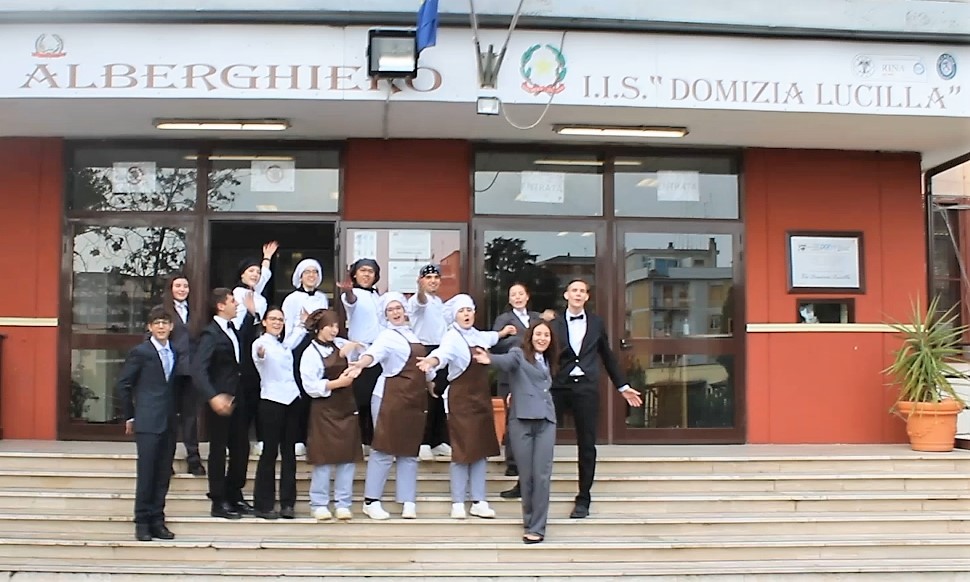 ACCOGLACCOGLIENZA
ACCOGLIENZA 
Direttore d’albergo, Receptionist, Portiere d’albergo, Hostess-Steward di terra o di volo, Segretario/a d’azienda, Guida Turistica, Animatore turistico, Interprete, Responsabile di Agenzia di Viaggio, Tour operator, Travel Blogger, Organizzatore congressuale, Event Planner, ecc.
SALA E VENDITA
SALA E VENDITA
Food and Beverage Manager
Maitre
Sommellier
Barman
ENOGASTRONOMIA
Food and Beverage Manager
Chef
Aiuto cuoco
Responsabile mense
PASTICCERIA
Mastro Pasticcere
Esperto lieviti
Panificatore
...E MOLTO ALTRO
LABORATORI ED ALTRE RISORSE
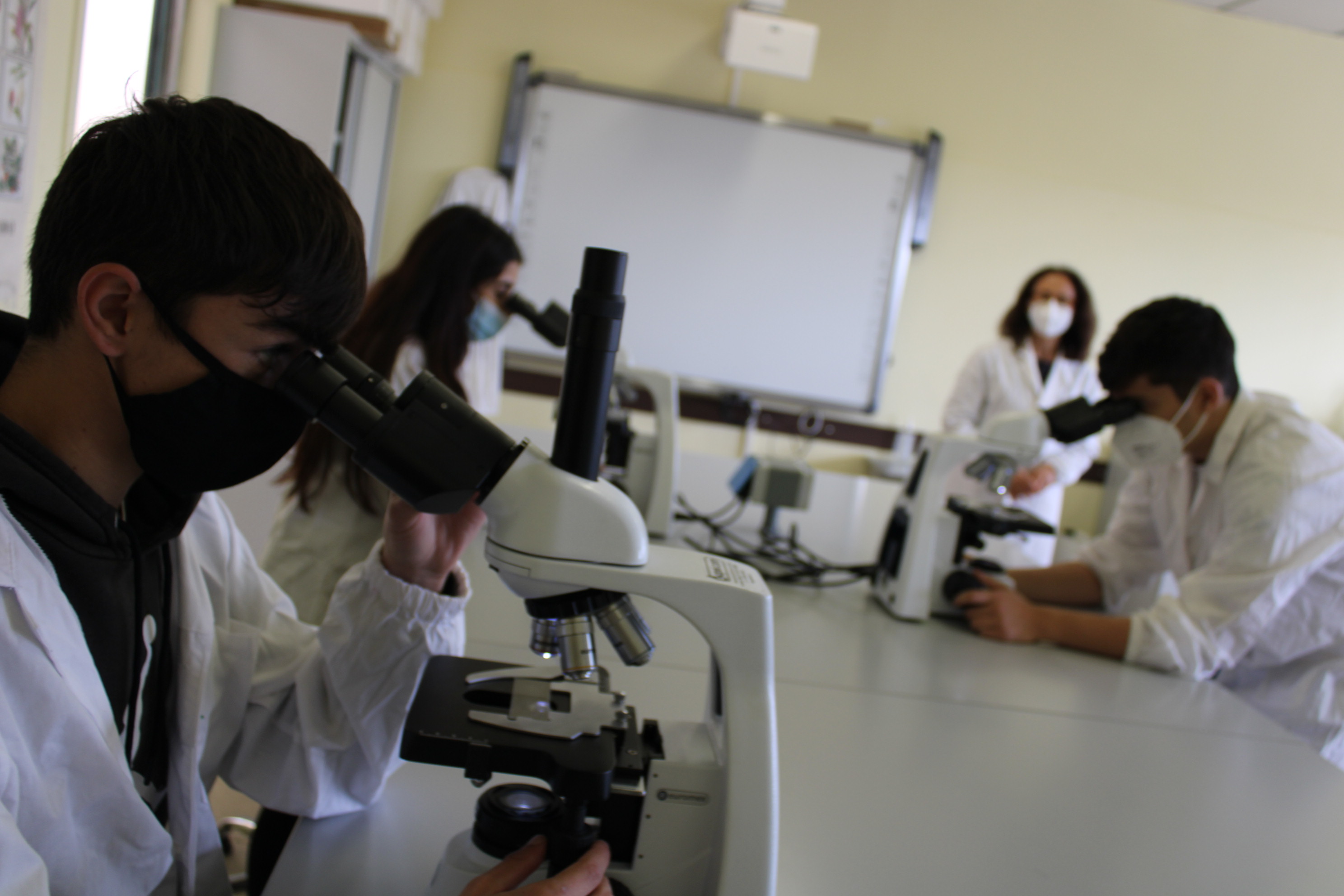 L’Istituto è dotato delle seguenti risorse:
2 Laboratori di accoglienza
2 Laboratori di Cucina
1 Laboratorio di Pasticceria
2 Laboratori di Sala e Bar

All’interno dei suddetti laboratori è obbligatorio indossare le relative divise.
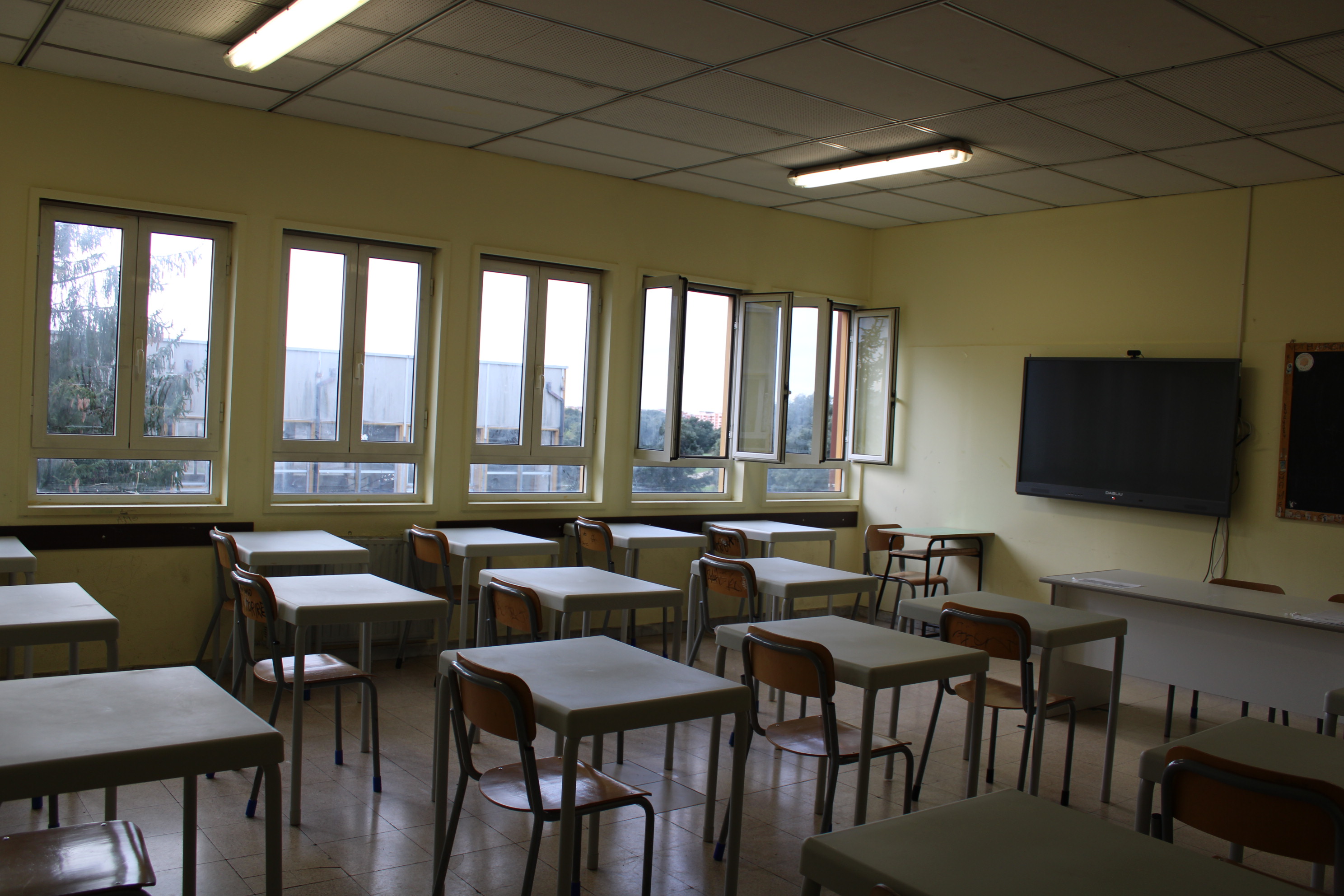 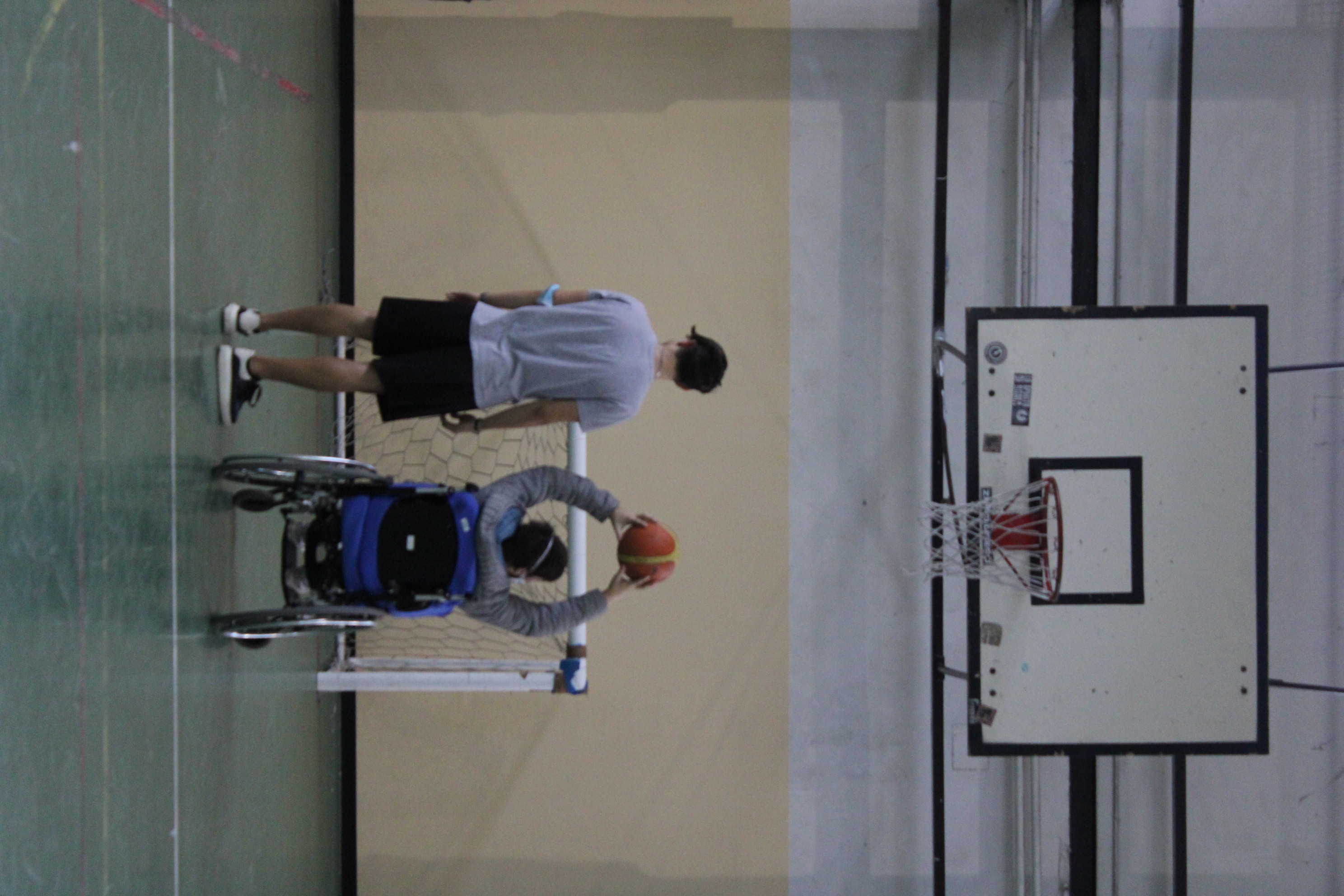 Biblioteca
Laboratorio di chimica
Laboratorio linguistico
Laboratorio di informatica
Aula Multimediale
2 Palestre
Tutte la aule sono dotate di LIM.
PCTO(ex Alternanza Scuola-Lavoro)
Il PCTO è una metodologia di insegnamento e di apprendimento che potenzia la maturazione personale dell’allievo mediante il collegamento della formazione in aula con l’esperienza pratica in ambienti operativi reali.


I nostri allievi delle classi 3°- 4°- 5° svolgono lo stage formativo in ciascuno dei quattro indirizzi presso strutture ristorative e/o ricettive. 
Essi costituiscono un primo approccio al mondo del lavoro in Italia e all’estero.
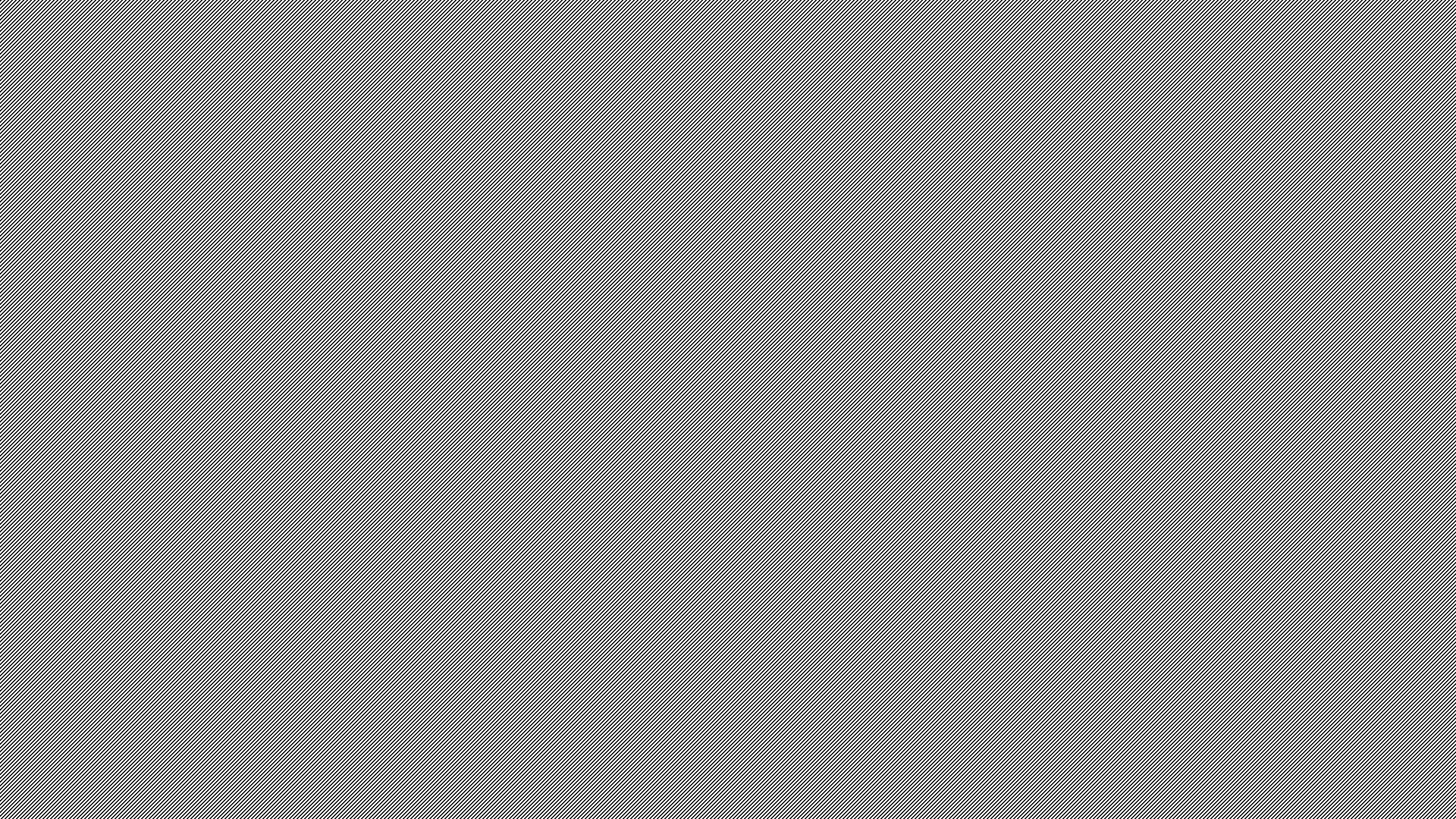 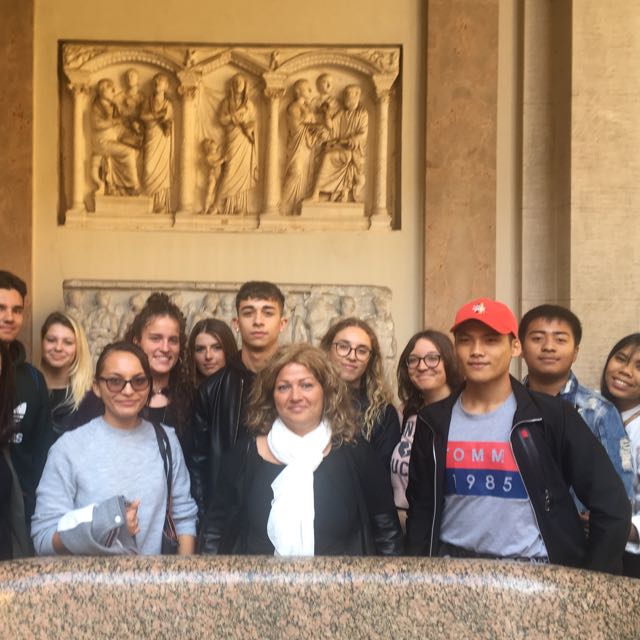 AMPLIAMENTO DELL’OFFERTA FORMATIVA
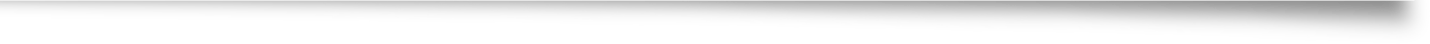 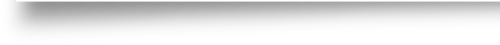 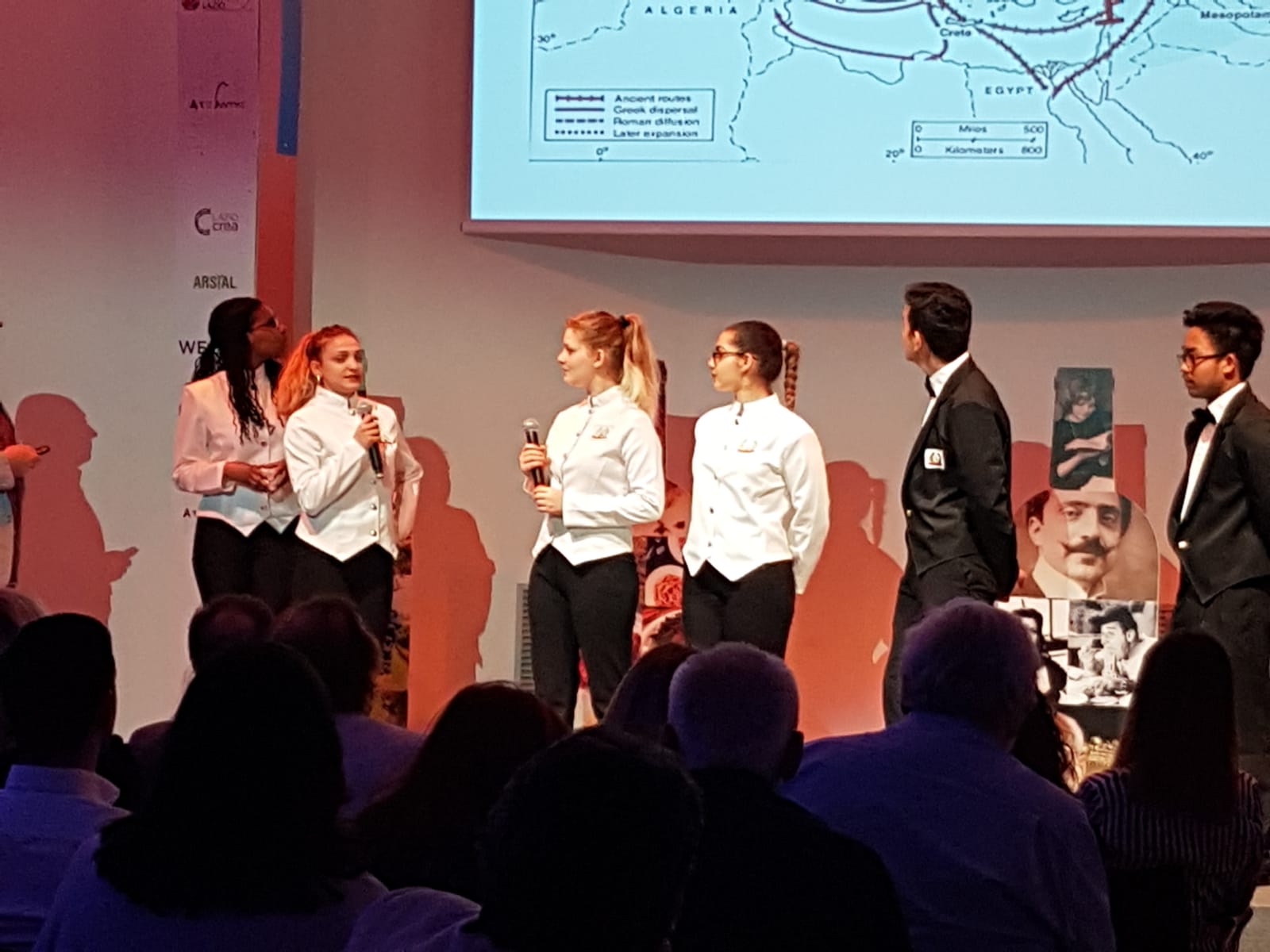 Visite didattiche presso strutture turistiche del territorio

Interventi con esperti esterni 

Collaborazione con le associazioni di categoria e le aziende del territorio 

Potenziamento linguistico (certificazioni linguistiche)

Progetti interni
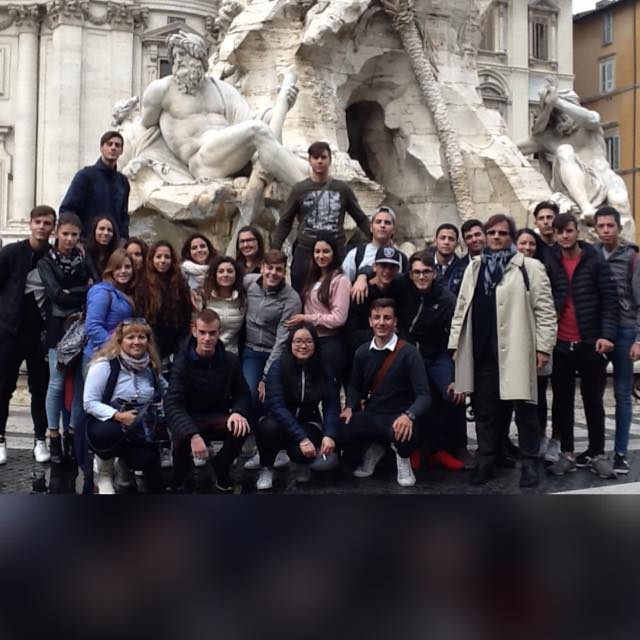 Partecipazione a concorsi professionalizzanti nazionali e internazionali
Partecipazione ad eventi professionalizzanti nel territorio
Viaggi di istruzione in Italia e all’estero
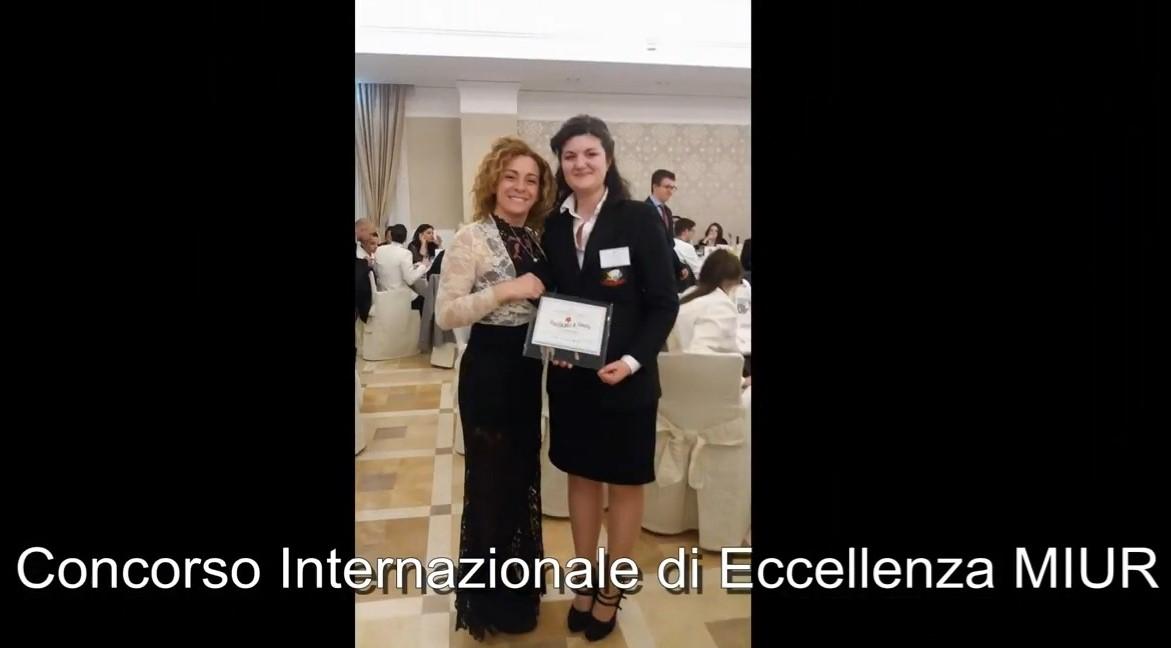 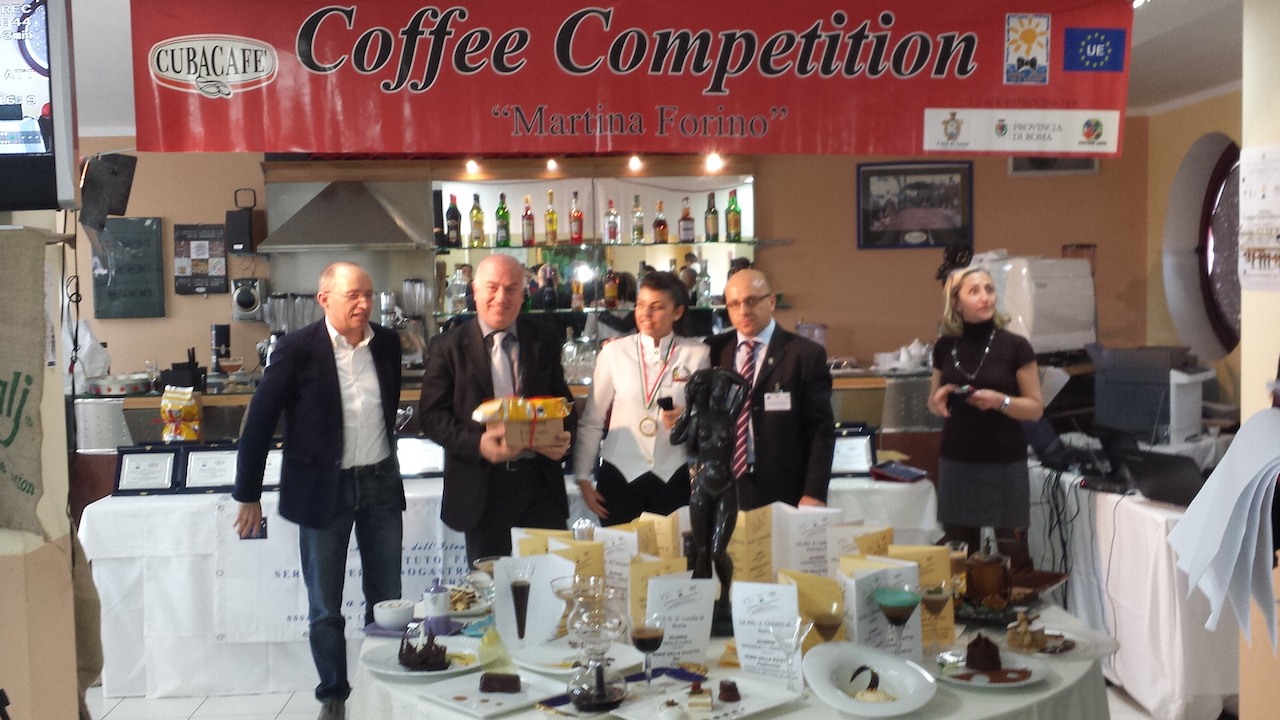 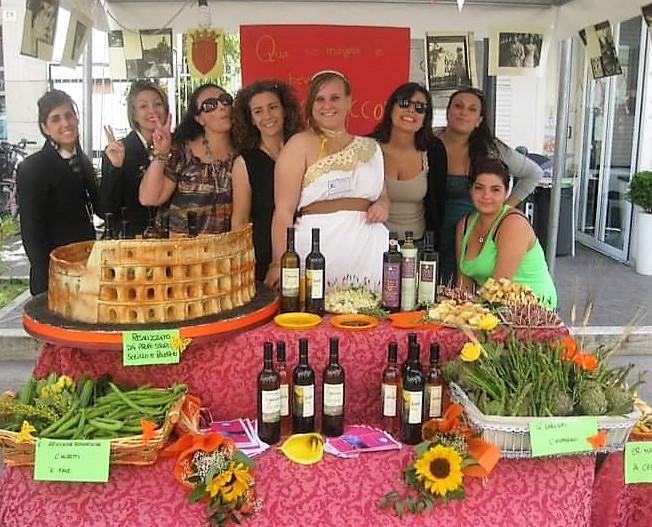 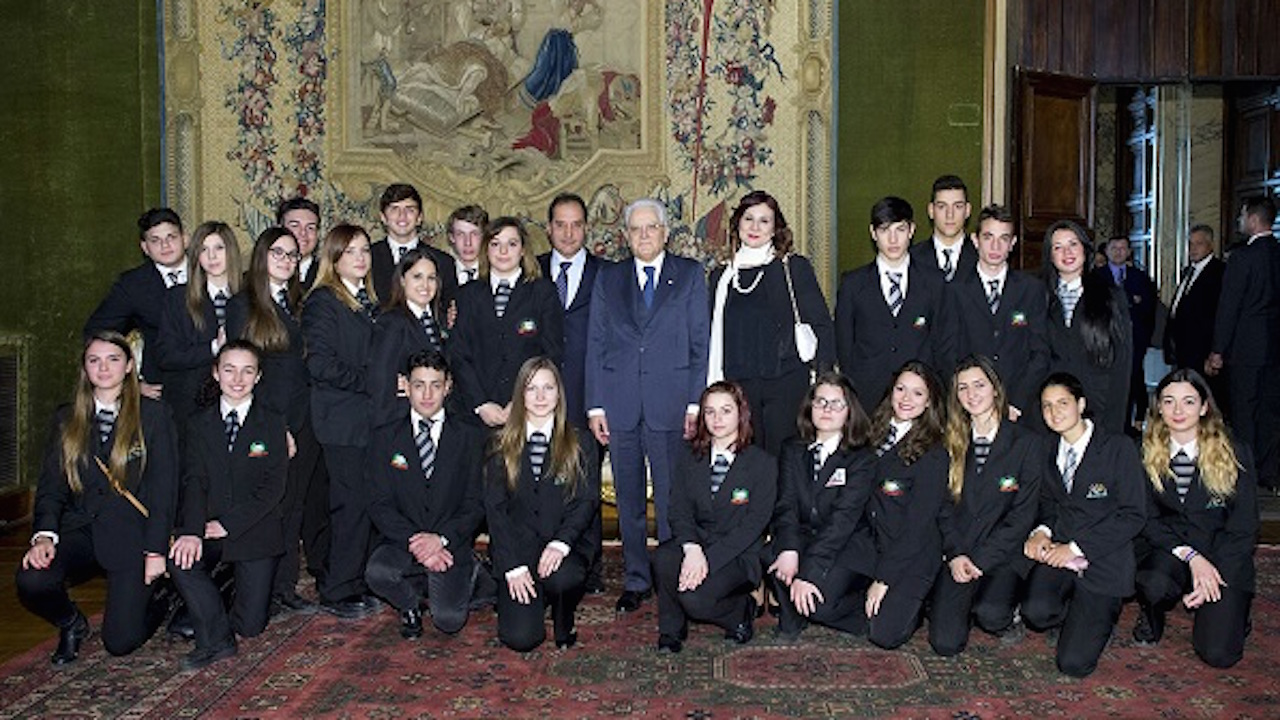 NUOVE TECNOLOGIE
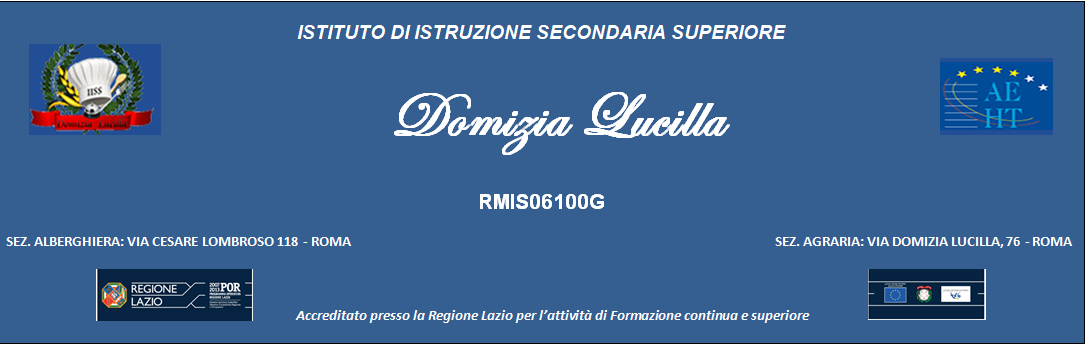 Registro elettronico: su CLASSEVIVA tutte le comunicazioni
tra gli studenti,  le loro famiglie e la scuola
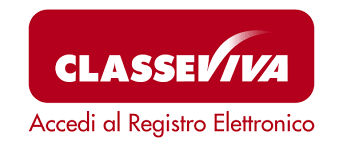 Sito d’istituto: vi si possono trovare tutte le informazioni su curricolo e progetti.
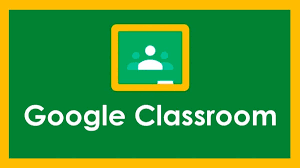 Piattaforma Classroom: per la didattica a distanza
Mail istituzionale: per tutti gli studenti e gli insegnanti per interagire tra loro         nella didattica a distanza
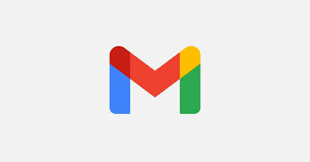 PROGETTI              ---            INCLUSIONE
La scuola promuove iniziative a favore e per l’inclusione di tutti gli studenti.

 Attiva percorsi individualizzati e personalizzati per accompagnare al successo formativo tutti gli studenti utilizzando le risorse specifiche dell’indirizzo e il clima di accoglienza della comunità scolastica come strumento di aggregazione e confronto. 

Ogni anno viene elaborato il Piano Annuale d’Inclusione, frutto del coinvolgimento di docenti, genitori, studenti e figure professionali di supporto. 
Si organizzano simulazioni aziendali per consentire agli studenti di sperimentare le conoscenze professionali e le abilità pratiche acquisite.
Nella scuola è attivo lo sportello d’ascolto.

Vengono realizzate attività integrative opzionali di vario genere per favorire l’espressione delle proprie emozioni, la riflessione, l’ascolto, il confronto, la consapevolezza di sé e la relazione positiva con gli altri. 

Vengono inoltre attuate iniziative di educazione alla salute e di educazione alla legalità.
Agricoltura, Sviluppo Rurale, Valorizzazione dei prodotti del territorio, gestione delle risorse forestali e montanePiano di StudioPRIMO BIENNIO
Area generale
Asse scientifico, tecnologico e professionale
Agricoltura, Sviluppo Rurale, Valorizzazione dei prodotti del territorio, gestione delle risorse forestali e montanePiano di StudioTRIENNIO
I LABORATORI E LE ATTIVITA’ DIDATTICHE IN AZIENDA AGRARIA
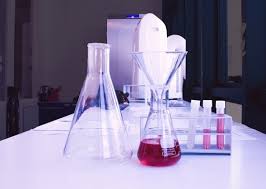 LABORATORIO DI SCIENZE E CHIMICA

LABORATORIO INFORMATICO

LA CANTINA

LE SERRE

L’ORTO DIDATTICO
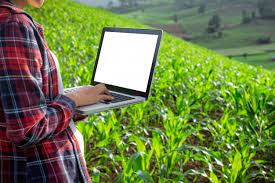 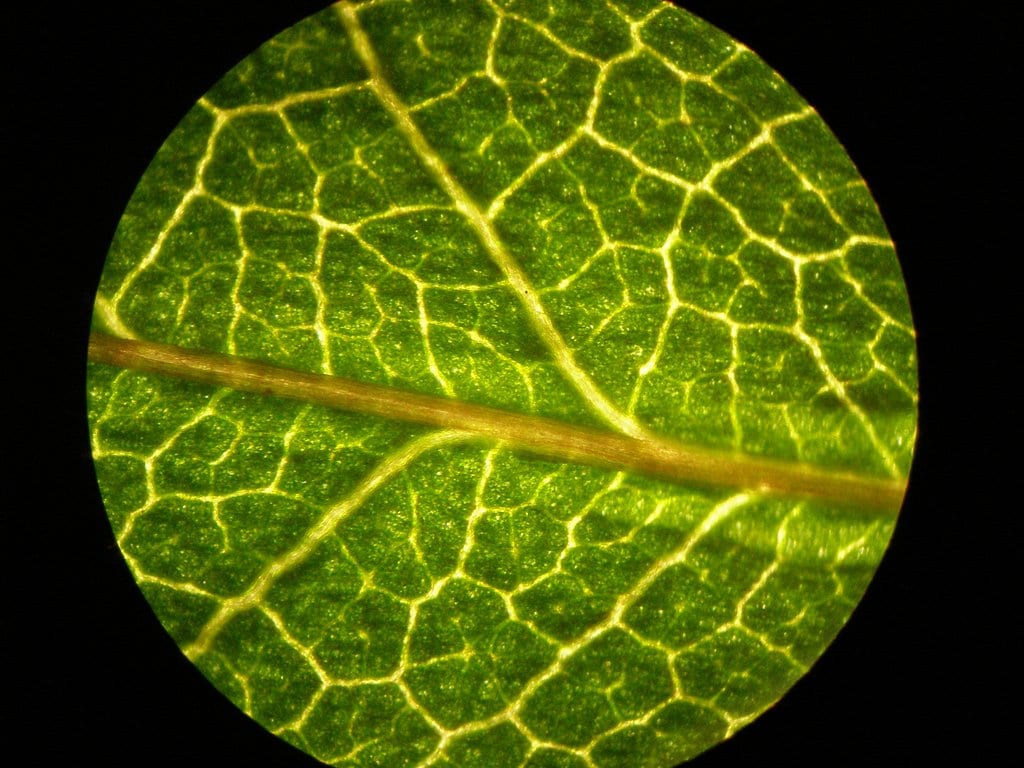 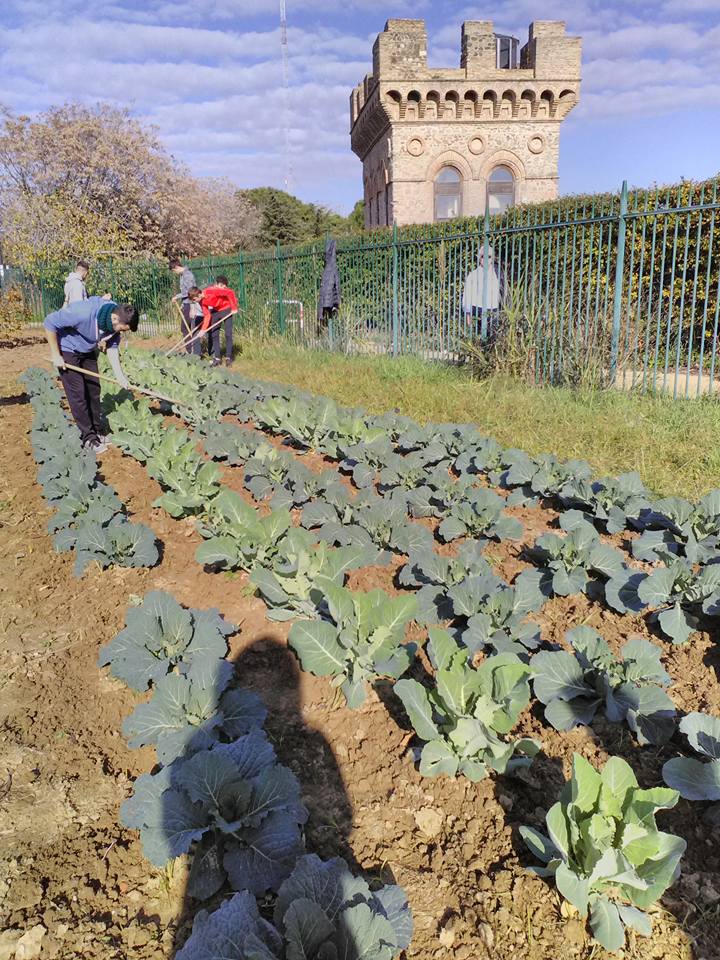 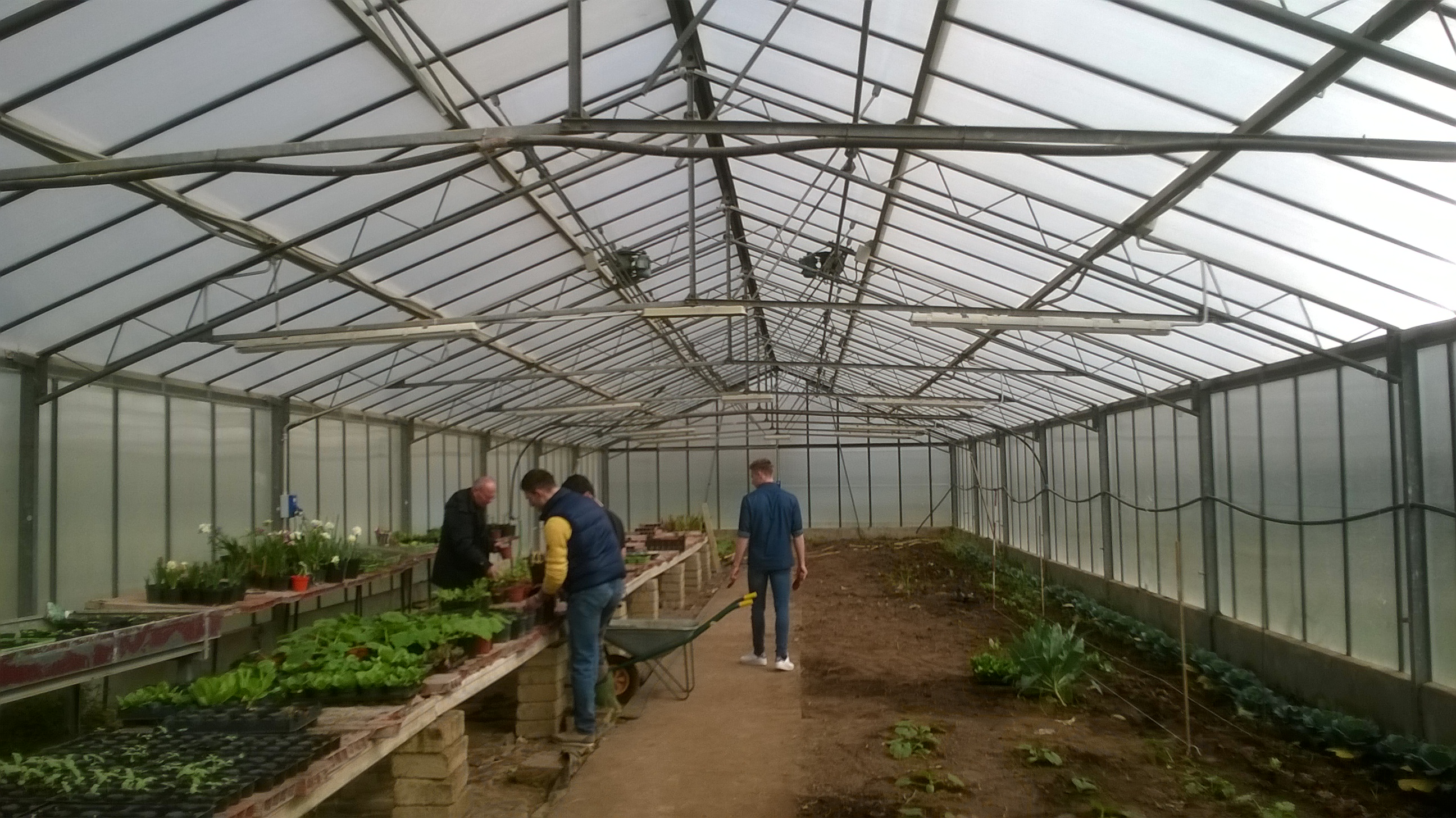 DOPO IL DIPLOMA (Agrario)
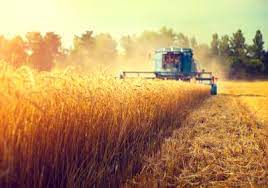 Entrare nel mondo del lavoro








Proseguire gli studi universitari  (scienze agrarie – medicina veterinaria – biotecnologie – enologia)
Corsi di specializzazione











VETERINARIA
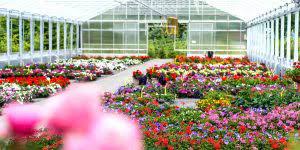 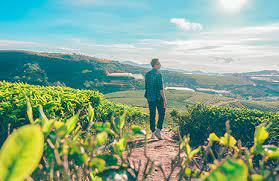 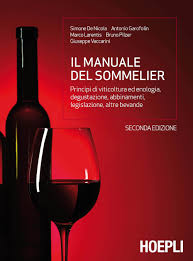 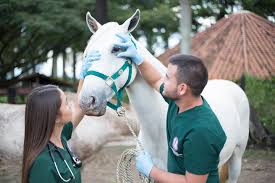 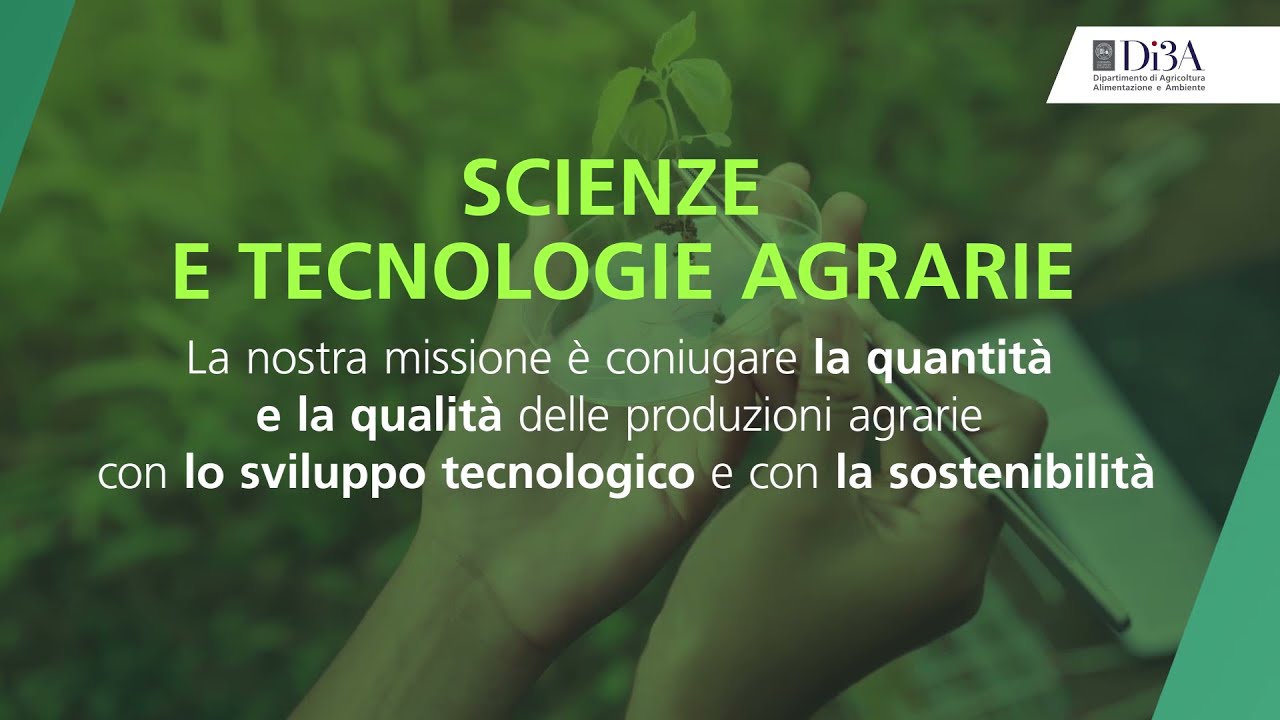 Scegliere di iscriversi nella nostra scuola significa 

CREDERE NELLE PROPRIE CAPACITA’, IMPEGNARSI con SERIETA’ affinché le competenze acquisite nel corso di studi, diventino lo strumento per fare di sé stessi anche dei 
BRAVI IMPRENDITORI e non solamente 
BRAVI LAVORATORI dipendenti.

Il futuro inizia con noi!